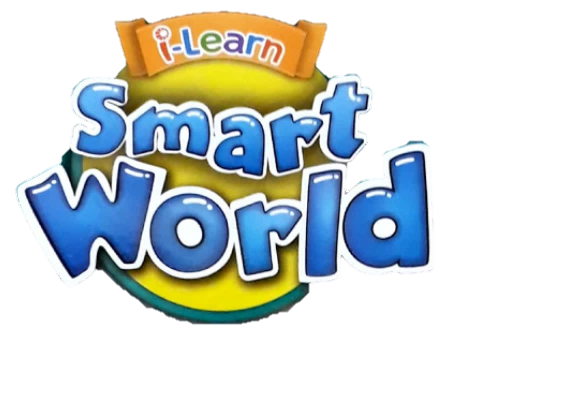 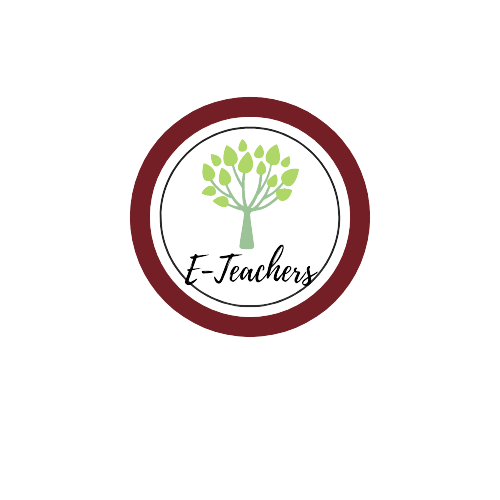 WARM UP
WARM UP
The teacher say some sentences. If the sentence is correct, student put the thumb nail, if the sentence is incorrect, the students say “ ố ồ”
1. We would like to drink a orange juice , please
2. I don’t have any eggs left.
3. We drinks a lot of milks for breakfast every day.
4. Sorry! There aren’t some water left.
5. Would you like some chicken pasta?
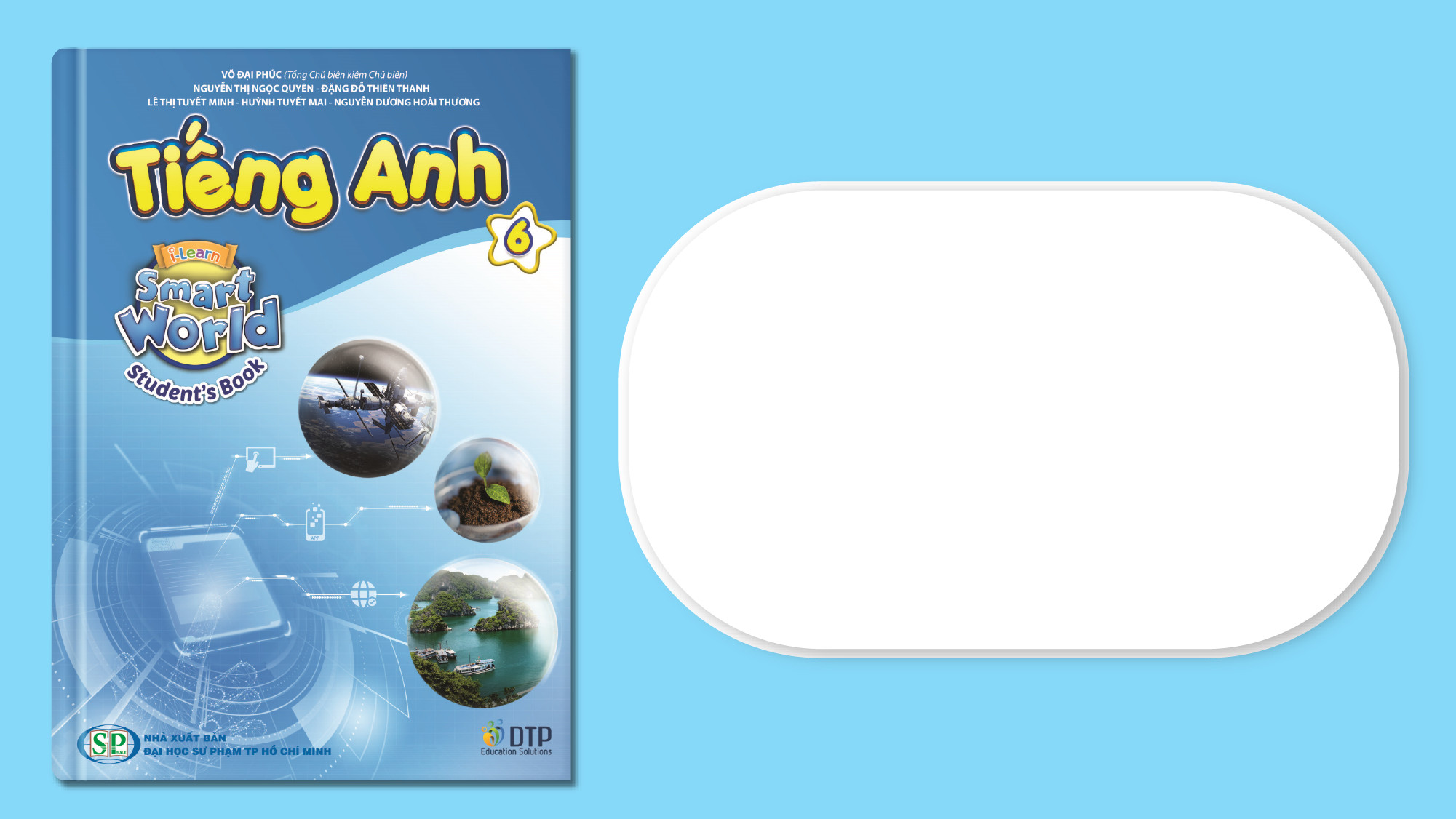 Unit 5: Around Town
Lesson 1.3: Pronunciation & Speaking
Page 40
PRONUNCIATION
Listen. Notice the sound changes of the underlined words.	Do you have these pants in blue?	Do you have this jacket in green?
/ ʤə hæv /
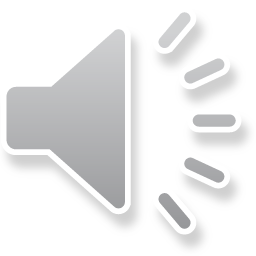 I/ Pronunciation.
a/ “Do you have.......?” often sound like / ʤə hæv /
Do you have these pants in blue?	Do you have this jacket in green?
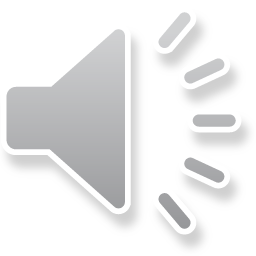 b. Listen and cross out the one with the wrong sound changes.
	Do you have these sockes in red?
	Do you have this shirt in pink?
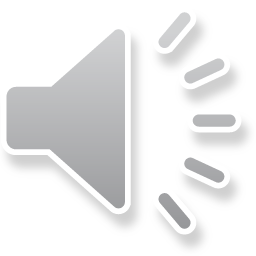 a/ Practice the conversation. Swap roles and repeat.
II/ Practice
Sales assistant : Hi, can I help you?
	Customer: Yes, do you have this shirt in blue? 
	Sales assistant: Yes, here you are. 
	Customer: Do you have it in a medium size?
	Sales assistant: Yes, here you are. 
	Customer: Can I try it on?/ 
	Sales assistant: Yes, the changing room’s over there.
	(Later...) 
	Sale assistant: Is it ok? 
	Customer: Yes, how much is it?
	Sale assistant: It’s 20 dollars.
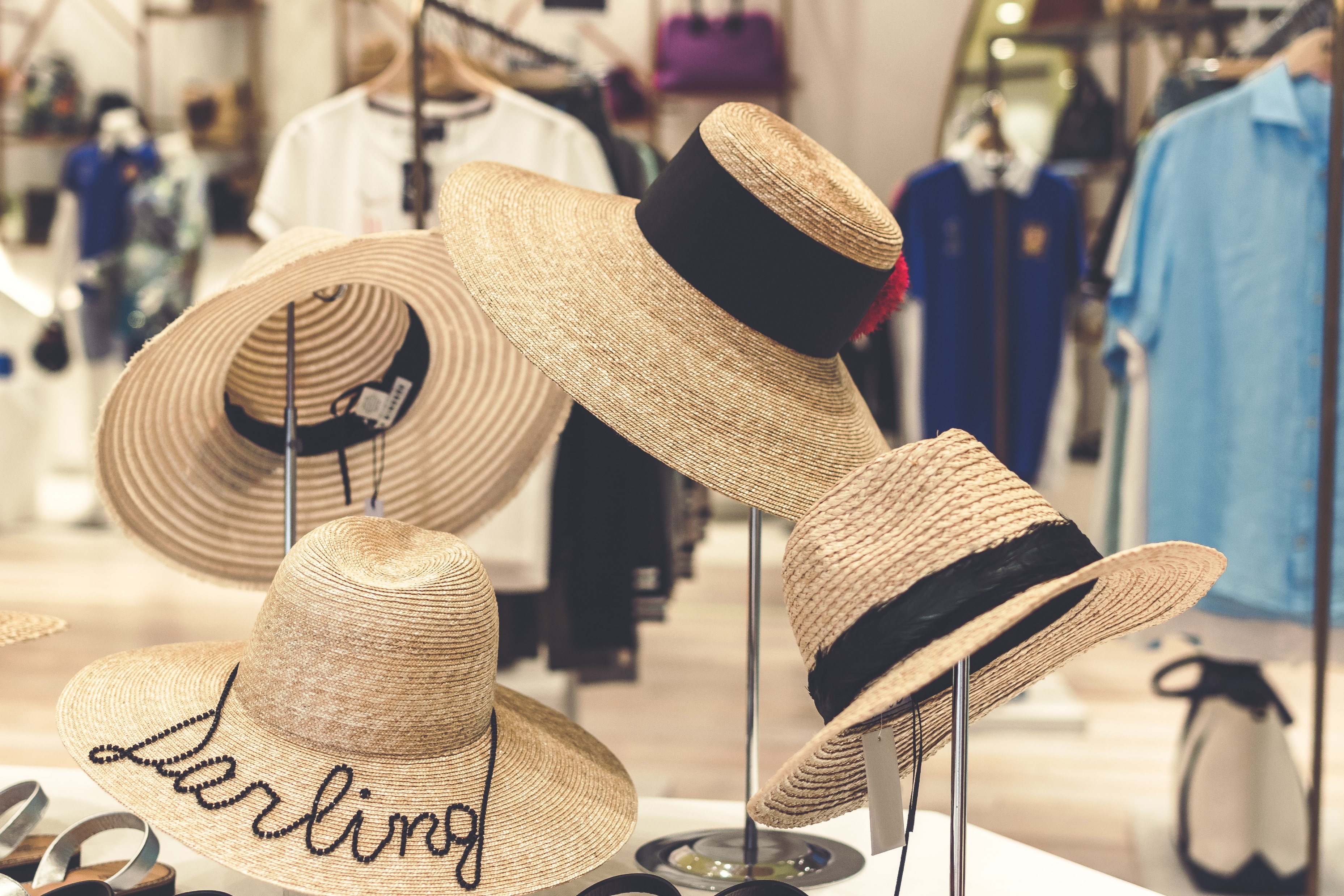 Practice the conversation. Swap roles and repeat.
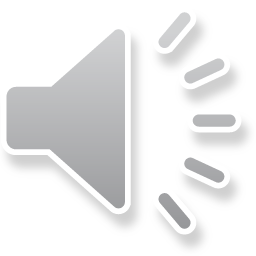 a/ Practice the conversation. Swap roles and repeat.
II/ Practice
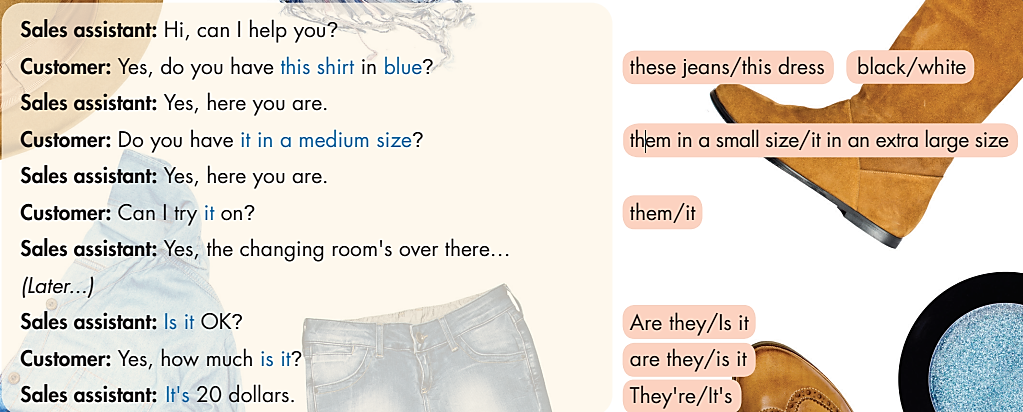 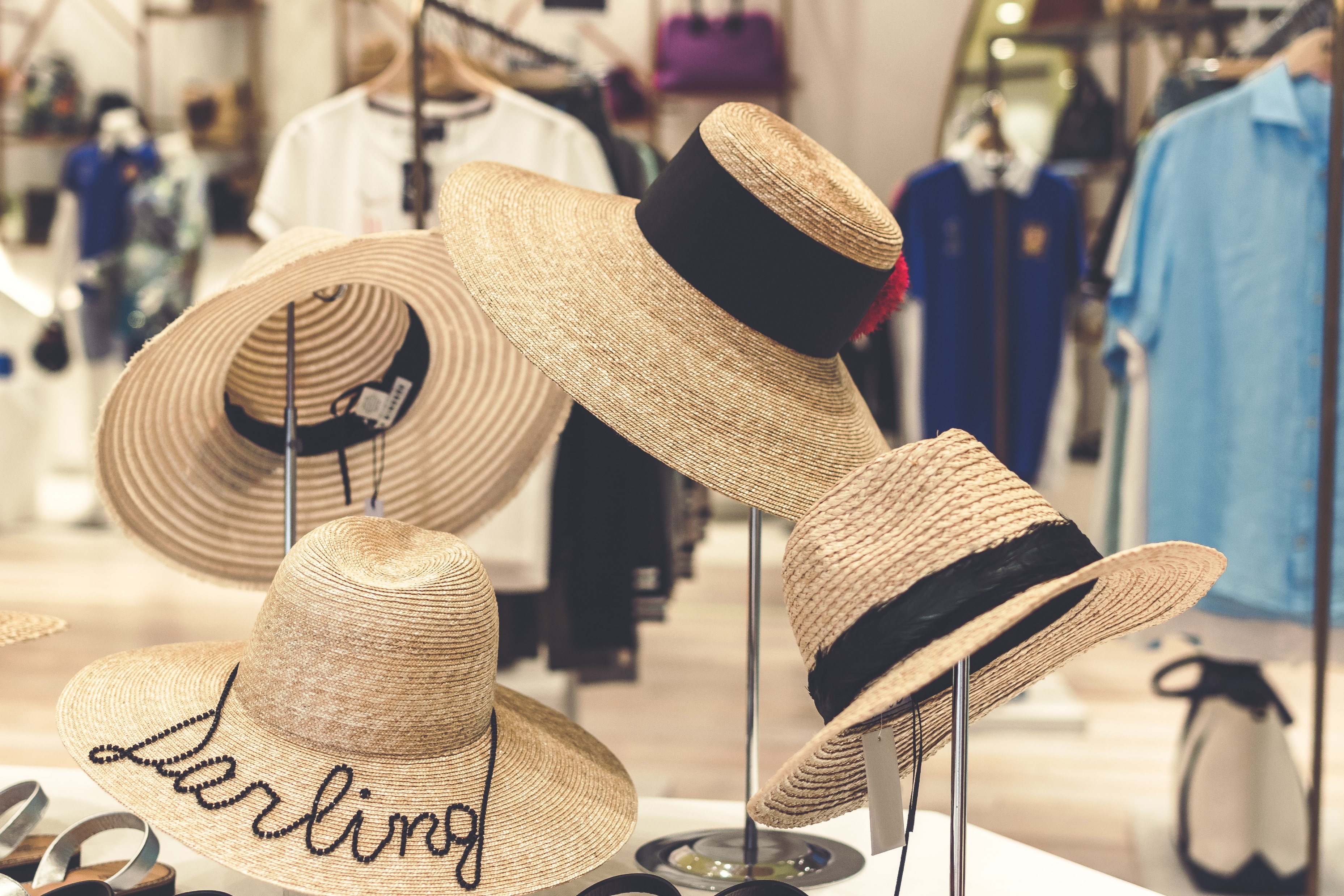 Practice the conversation. Swap roles and repeat.
b/ Practice with your own ideas.
III/ Speaking
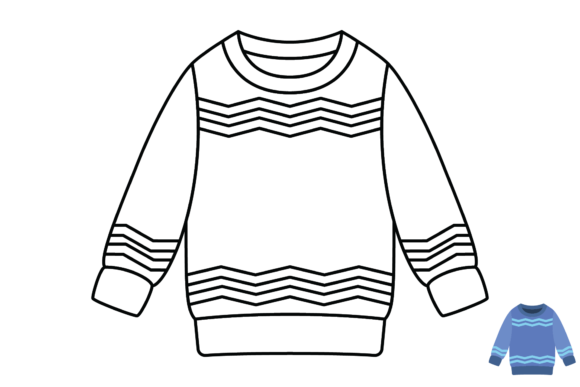 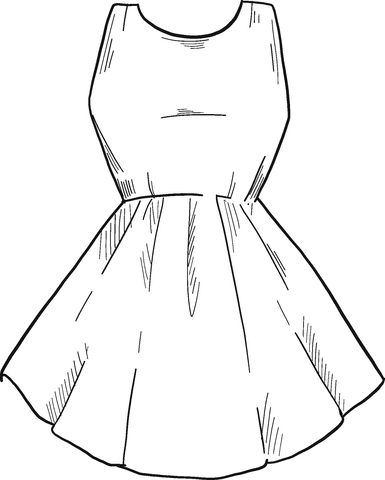 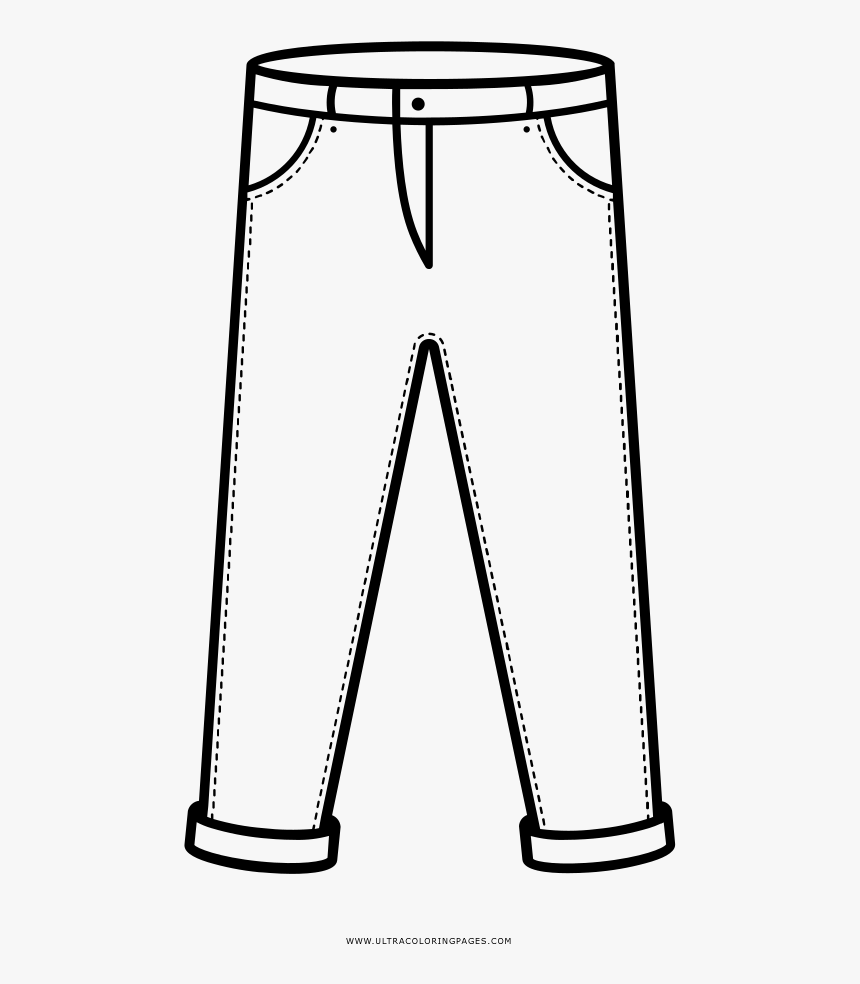 Sweater
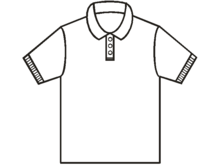 Dress
jeans
shirt
clothes shopping
STUDENT A
III/ speaking
a. You are shopping for clothes . Work in pairs. Student B p121. File 4. Student A, you’re a customer. Choose three items below and note the size and color you want. Ask the sales assistant
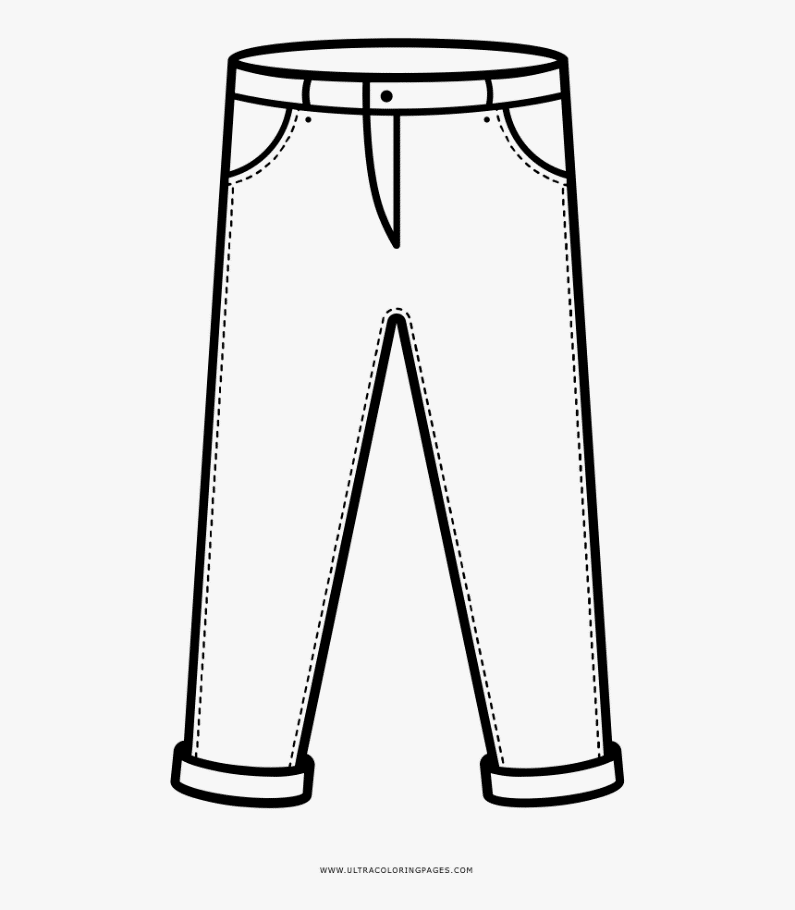 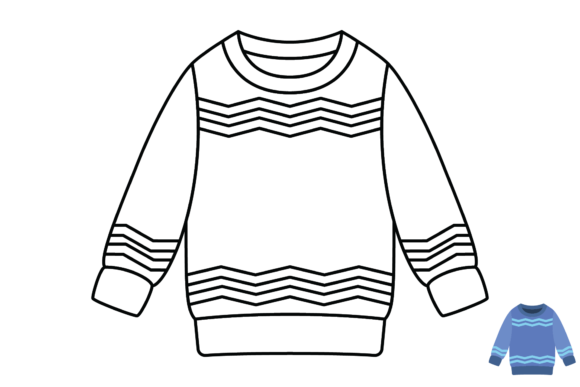 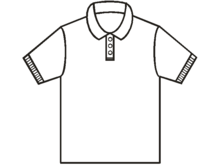 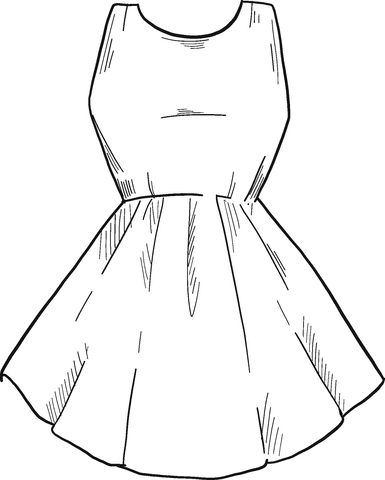 ________________
________________
________________
________________
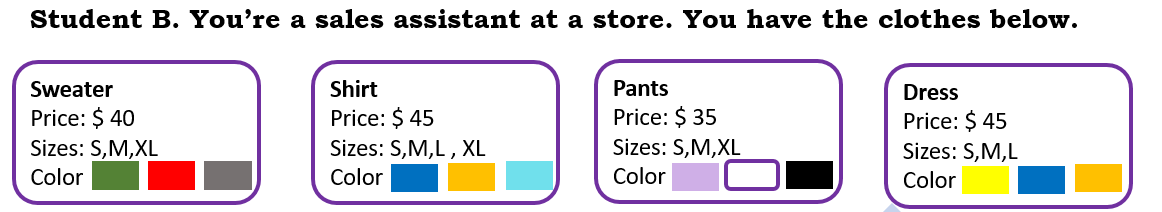 Sales assistant : Hi, can I help you?
Customer: Yes, do you have this shirt in blue? 
Sales assistant: Yes, here you are. 
Customer: Do you have it in a medium size?
Sales assistant: Yes, here you are. 
Customer: Can I try it on?
Sales assistant: Yes, the changing room’s over there.
(Later...) 
Sale assistant: Is it ok? 
Customer: Yes, how much is it?
Sale assistant: It’s 20 dollars.
b/ In groups, discuss the items you bought and how much you spent.
I bought (a/an) ………in (a/an) …………. size, (a/an) …………..in (a/an) …………..…. size, and (a/an) ………….in (a/an) ………….…. size. I spent ………… dollars in total.
WRAP-UP
* Pronunciation: “Do you have …?” often sounds like /dʒə hӕv/
* Some useful languages 
  Can I help you?
         Here you are
	Try it on
HOMEWORK
- Practice using sound changes in the question: “Do you have …?”
- Practice asking and answering about buying clothes.
- Prepare: Lesson 2: New Words and Reading (page 41 – SB).
clothes shopping
STUDENT A
III/ speaking
a. You are shopping for clothes . Work in pairs. Student B p121. File 4. Student A, you’re a customer. Choose three items below and note the size and color you want. Ask the sales assistant
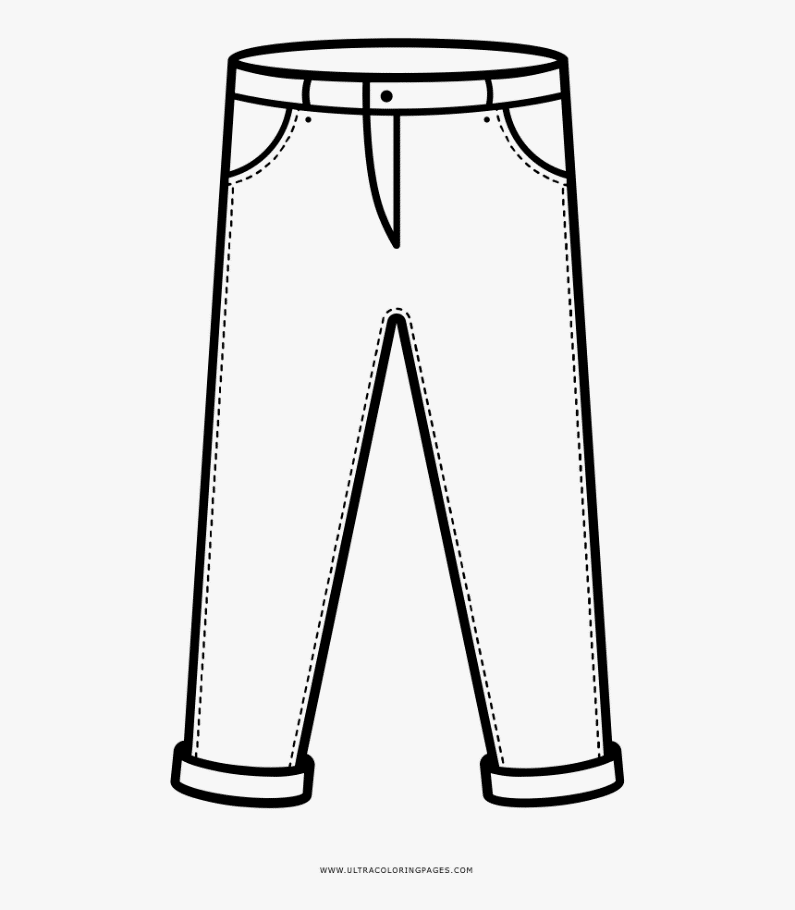 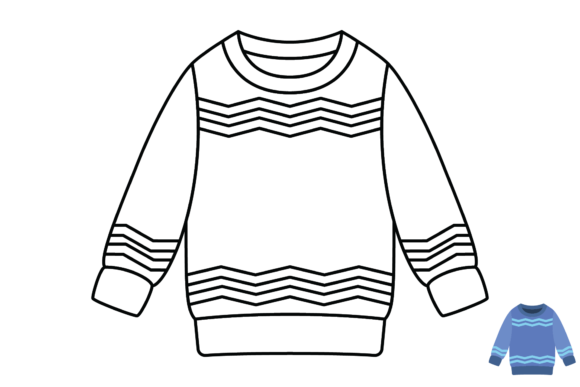 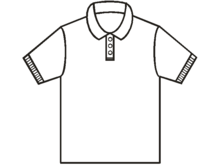 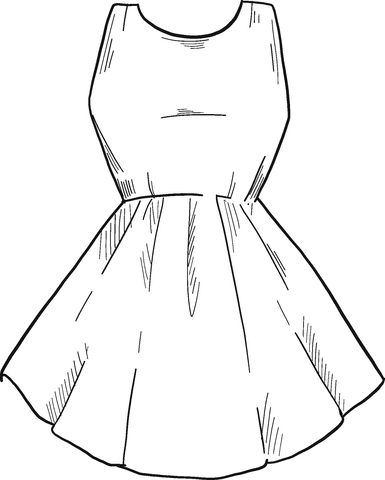 ________________
________________
________________
________________
Student B. You’re a sales assistant at a store. You have the clothes below.
Pants
Price: $ 35
Sizes: S,M,XL 
Color
Shirt
Price: $ 45
Sizes: S,M,L , XL
Color
Sweater
Price: $ 40
Sizes: S,M,XL 
Color
Dress
Price: $ 45
Sizes: S,M,L 
Color
b/ In groups, discuss the items you bought and how much you spent.